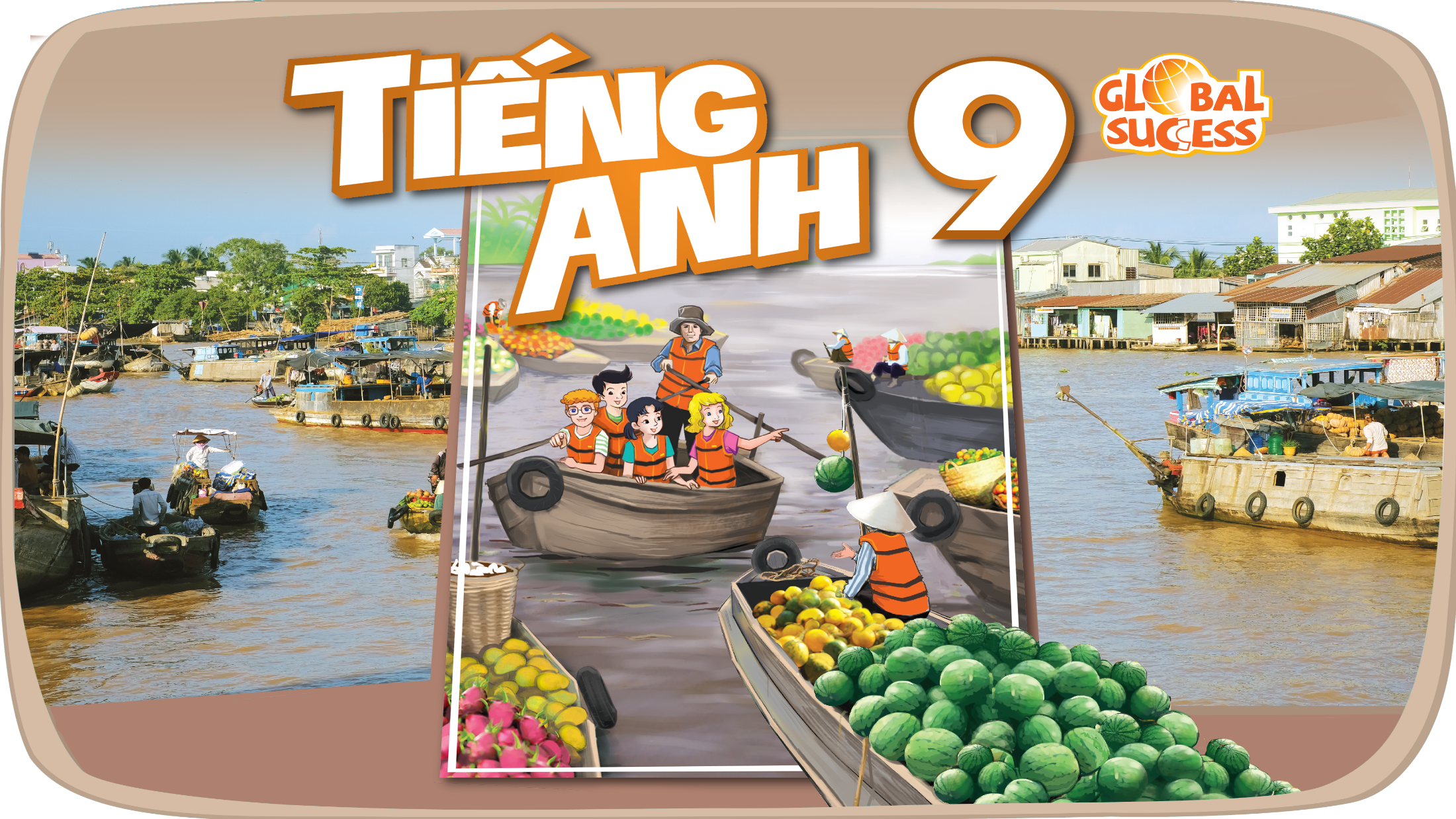 Unit
NATURAL WONDERS
6
LESSON 7: LOOKING BACK & PROJECT
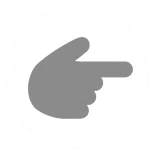 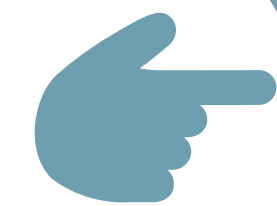 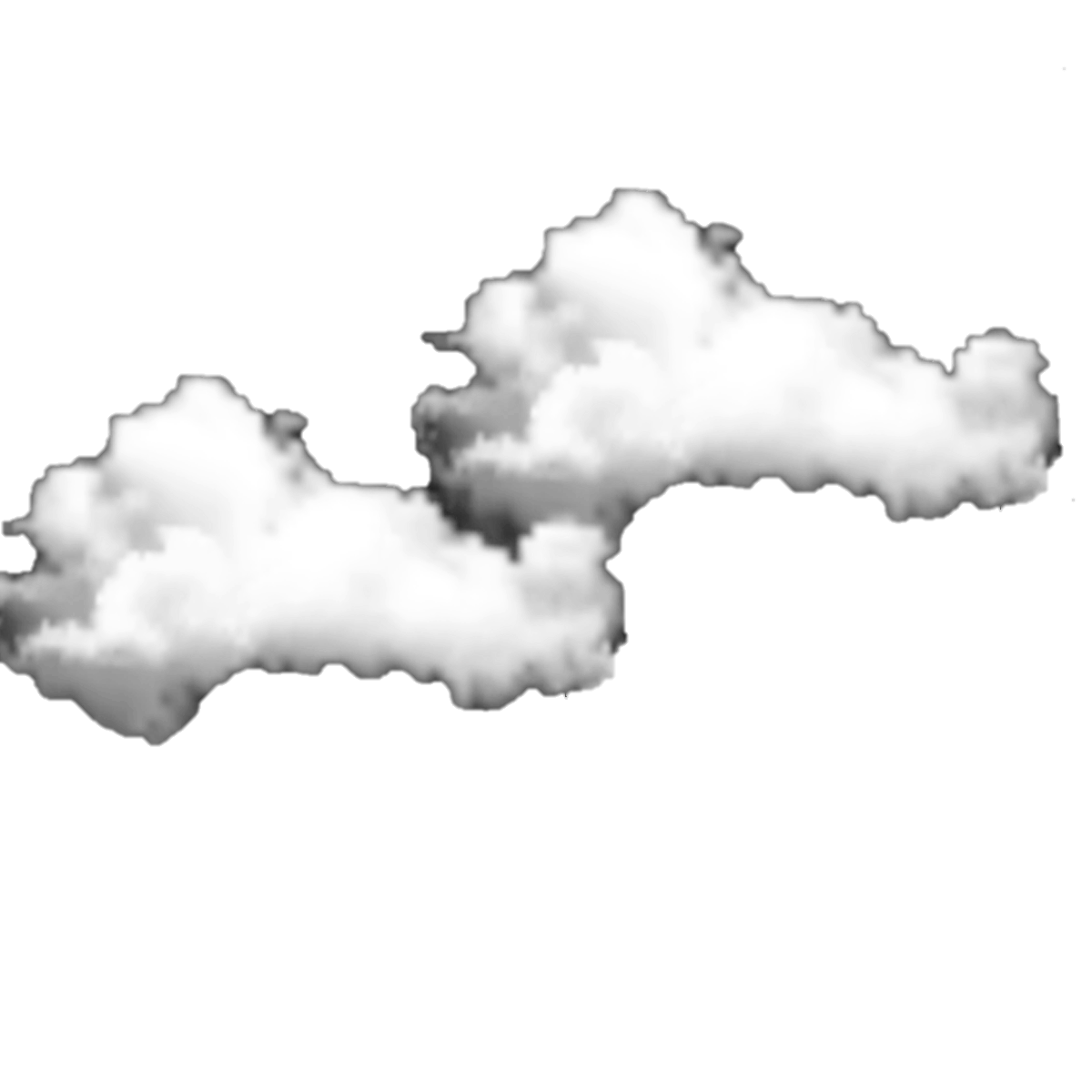 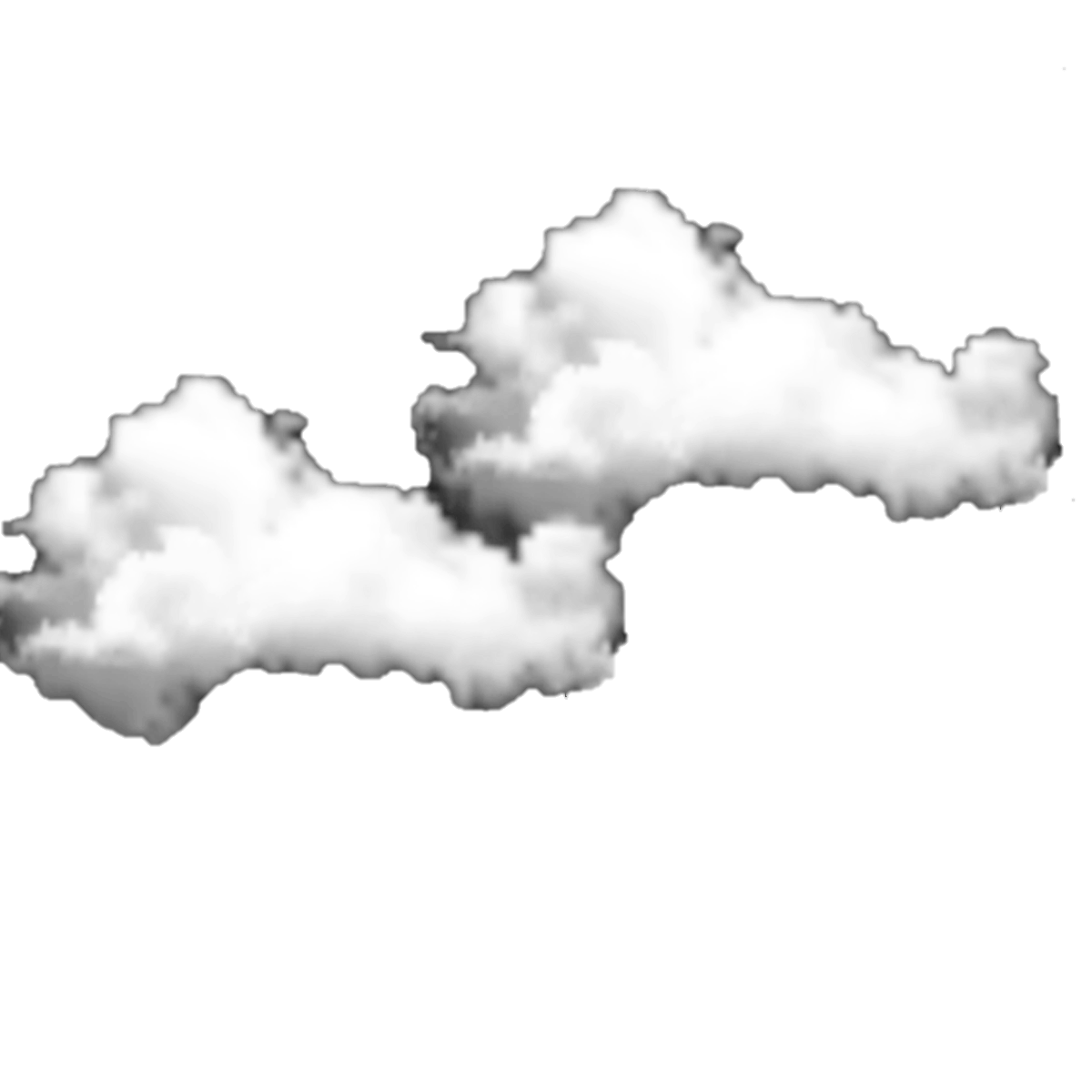 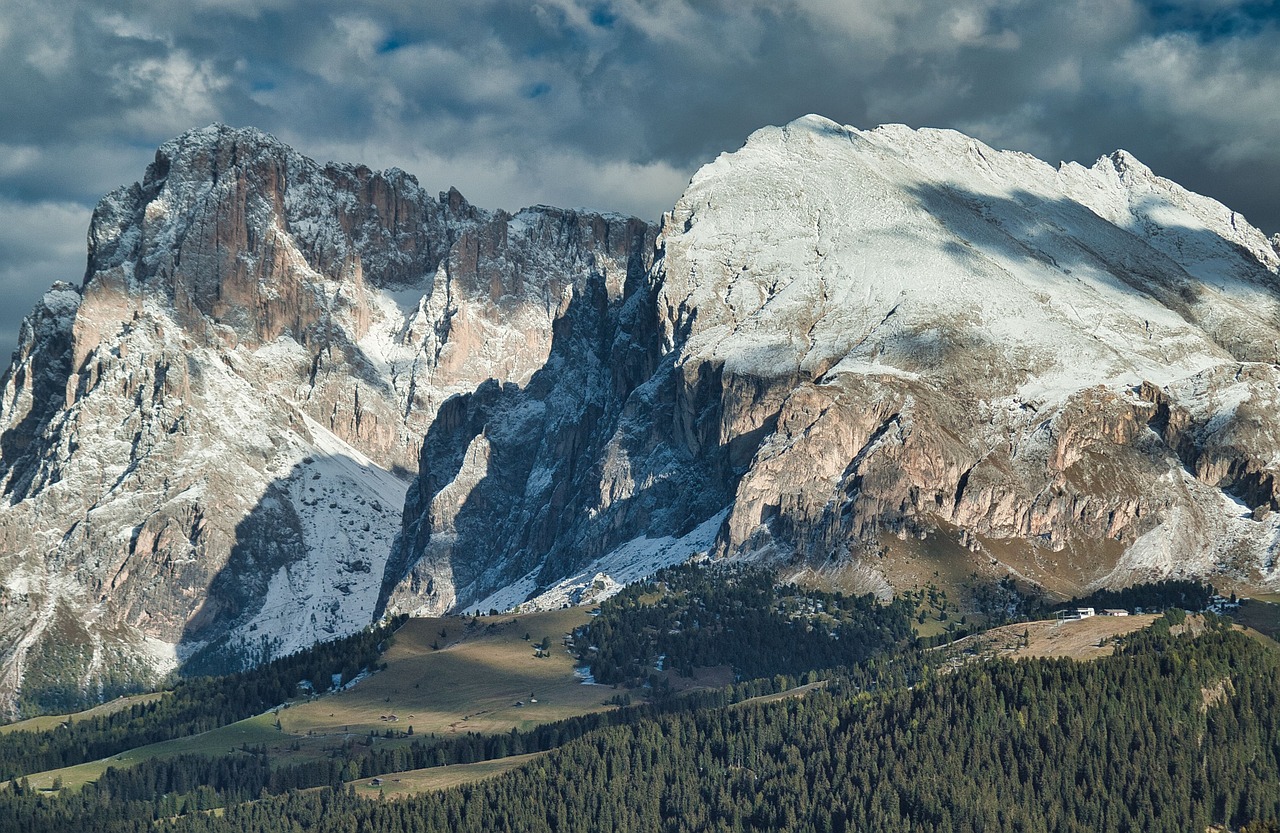 Unit
7
NATURAL WONDERS OF THE WORLD
LESSON 7: Looking back & Project
Monday, February 3rd, 2025
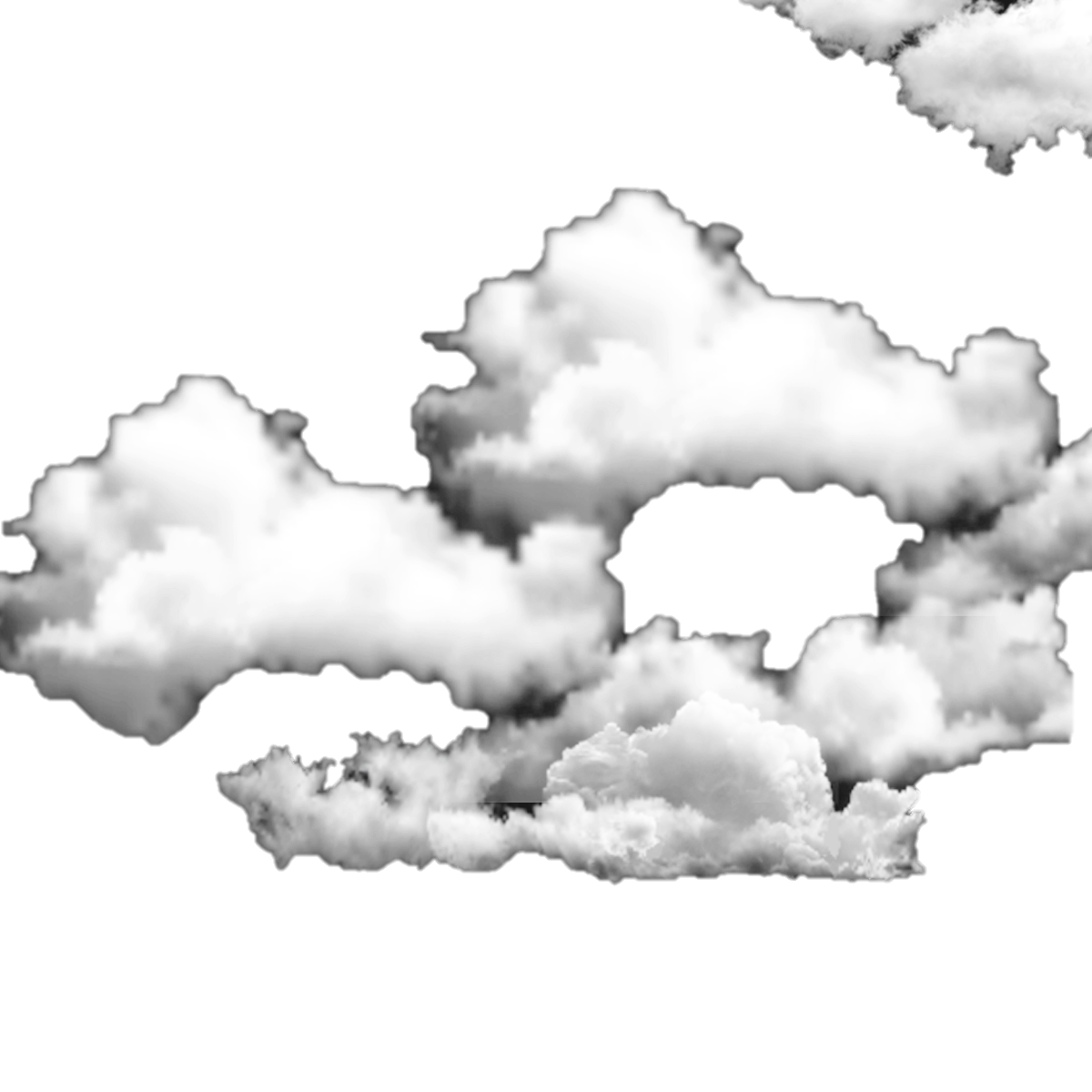 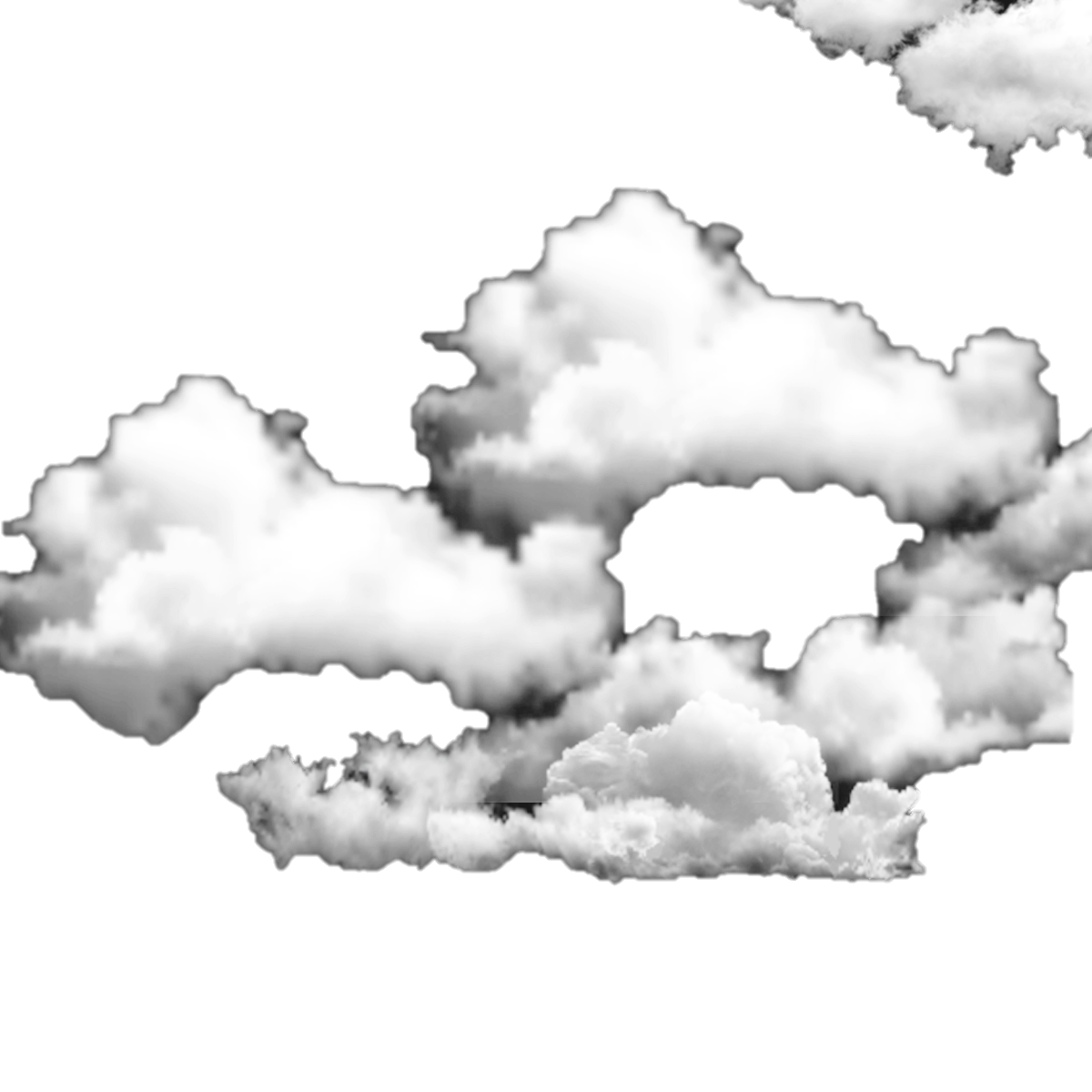 Week: 21
Period: 61
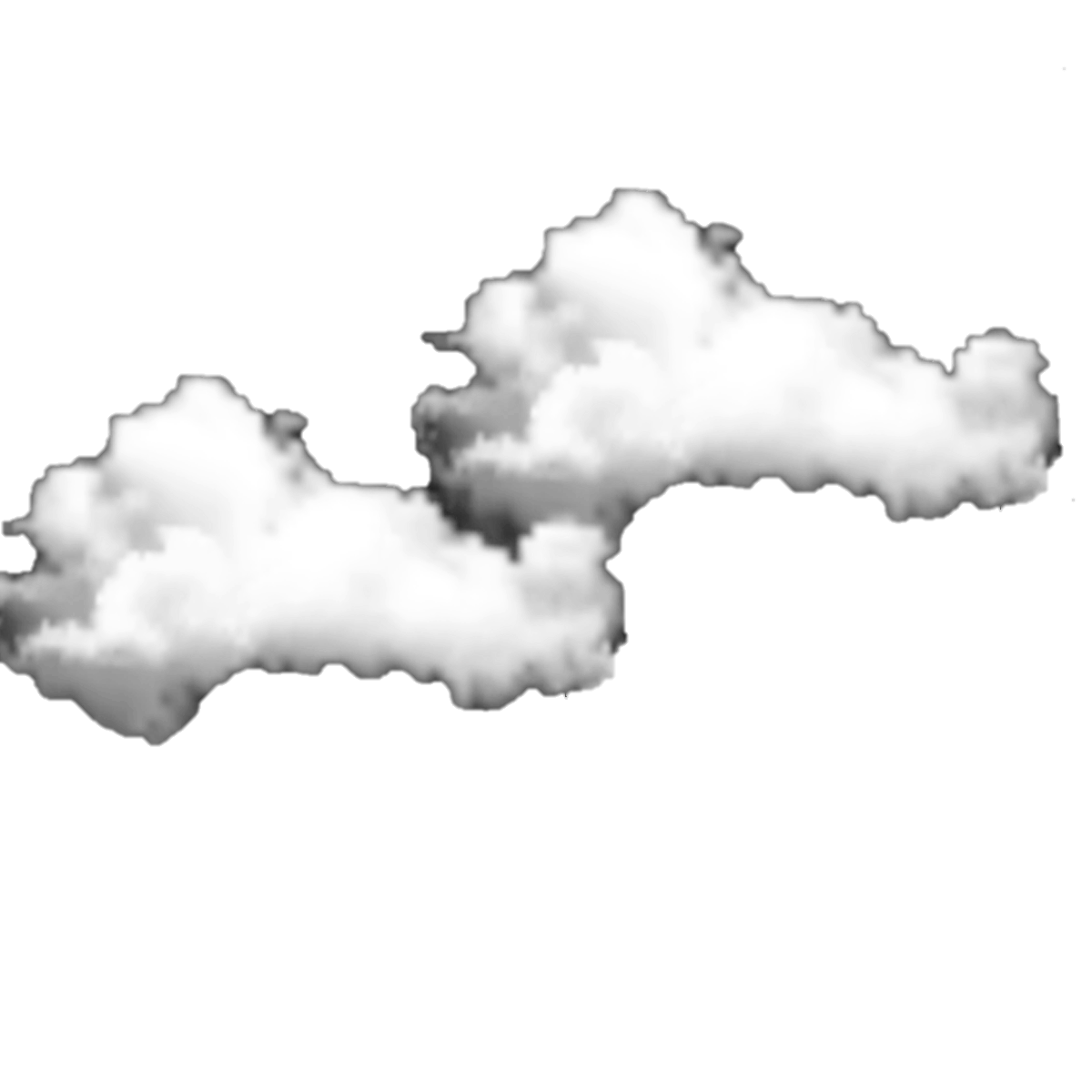 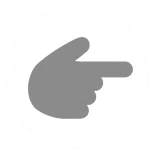 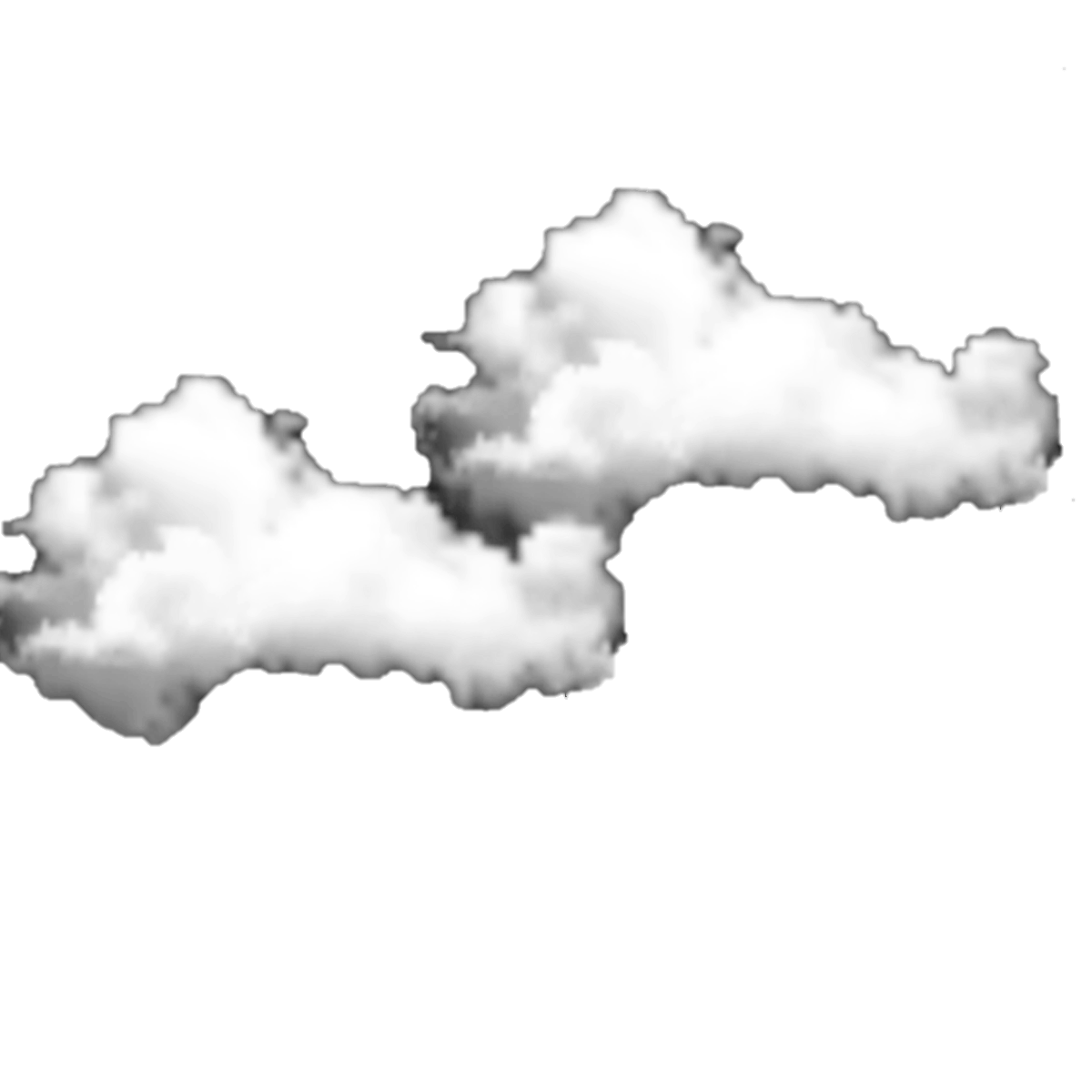 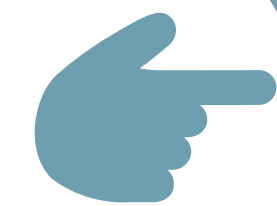 Unit
NATURAL WONDERS OF THE WORLD
6
LESSON 7: LOOKING BACK & PROJECT
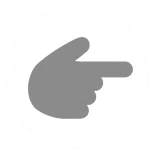 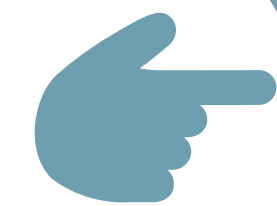 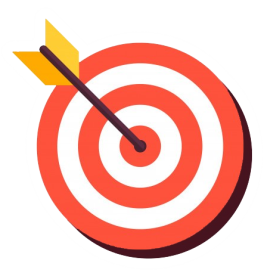 OBJECTIVES
By the end of the lesson, students will be able to:
Review the vocabulary and grammar of Unit 7;
Apply what they have learnt (vocabulary and grammar) into practice through a project.
LESSON 7: LOOKING BACK & PROJECT
LESSON 1: GETTING STARTED
WARM-UP
Brainstorming
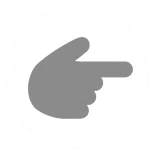 Task 1: Choose A, B, C, or D to indicate the correct answer to each question.
Task 2: Give the correct forms of the words in brackets to complete the sentences.
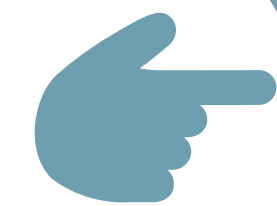 VOCABULARY
Task 3: Underline the correct answers to complete the sentences.
Task 4: Rewrite the sentences in reported questions.
GRAMMAR
PROJECT
Poster presentation
Wrap-up
Homework
CONSOLIDATION
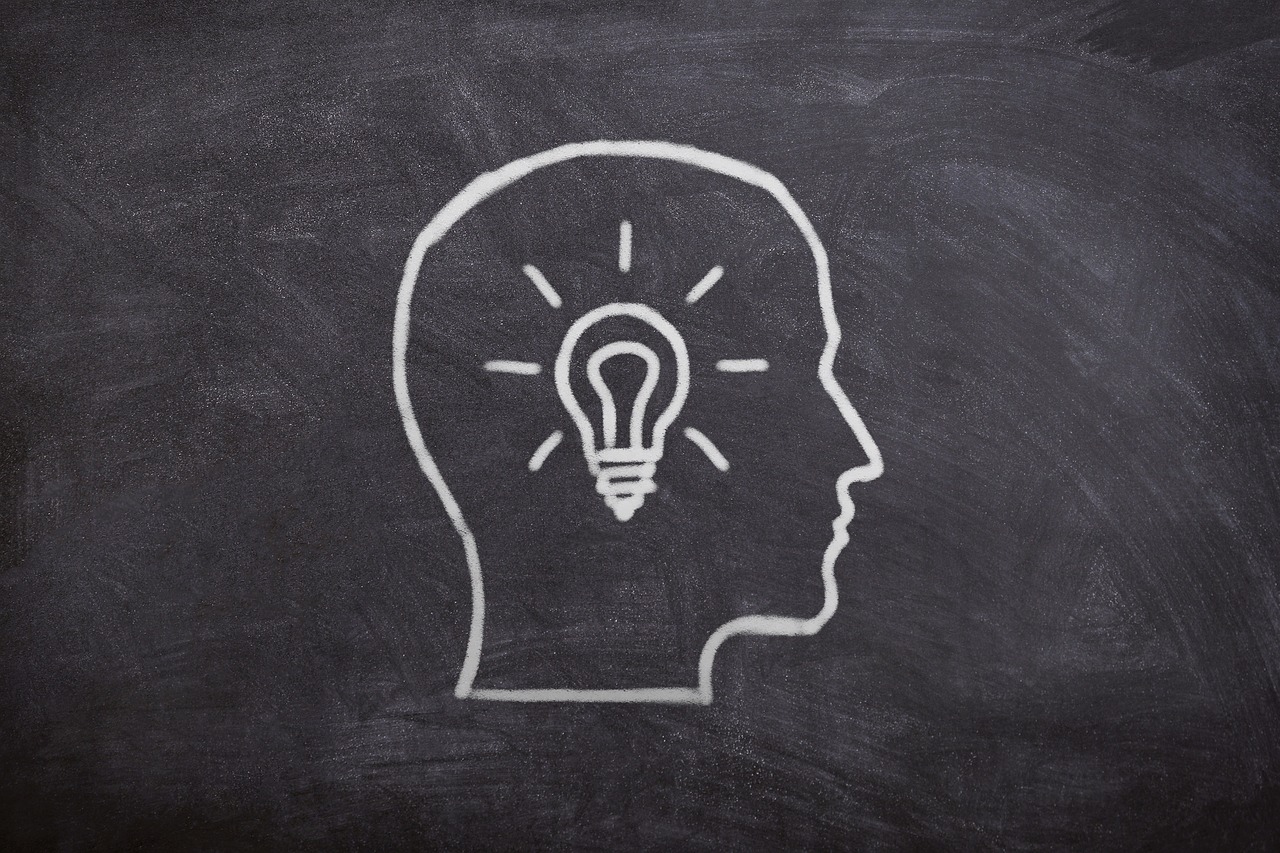 WARM-UP
BRAINSTORMING
- Work in teams.
- Members of each team take turns and write as many vocabulary in Unit 7 as possible in ................. minutes.
The group having more correct answers is the winner.
VOCABULARY
1
Choose A, B, C, or D to indicate the correct answer to each question.
1. I’m sure you will be amazed by the ______ of the Atacama Desert.
A. landscape 
B. land
C. backdrop
D. territory
2. Can all of you ______ new ideas for improving our Geography Club?
A. explore
B. conserve
C. suggest
D. discover
VOCABULARY
1
Choose A, B, C, or D to indicate the correct answer to each question.
3. ______ is all the animals living in an area or in a period of history.
A. Species 
B. Nature
C. Flora
D. Fauna
4. He ___ before sending the e-mail because he was afraid that she would not like it.
A. possessed
B. hesitated
C. accepted
D. admired
VOCABULARY
1
Choose A, B, C, or D to indicate the correct answer to each question.
5. When he reached the mountain ______, he found it covered with countless flags of climbers before him.
A. peak
B. bottom
C. height
D. side
VOCABULARY
Give the correct forms of the words in brackets to complete the sentences.
2
1. Natural wonders are one of our country’s valuable (possess) _______________________.
possessions
2. Our Central Highlands has (charm) ______________ sights: natural and wild landscapes amid magnificent forests.
charming
3. The Gobi is a very large desert (locate) ____________in China and Mongolia.
located
VOCABULARY
Give the correct forms of the words in brackets to complete the sentences.
2
4. The Amazon River was named by the Spanish (explore) _____________ Francisco de Orellana.
explorer
permission
5. You don’t need special (permit) ____________to visit Cuc Phuong National Park.
LESSON 7: LOOKING BACK & PROJECT
LESSON 1: GETTING STARTED
WARM-UP
Brainstorming
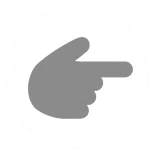 Task 1: Choose A, B, C, or D to indicate the correct answer to each question.
Task 2: Give the correct forms of the words in brackets to complete the sentences.
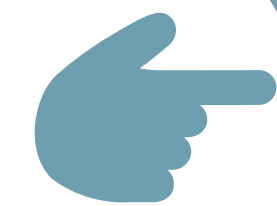 VOCABULARY
Task 3: Underline the correct answers to complete the sentences.
Task 4: Rewrite the sentences in reported questions.
GRAMMAR
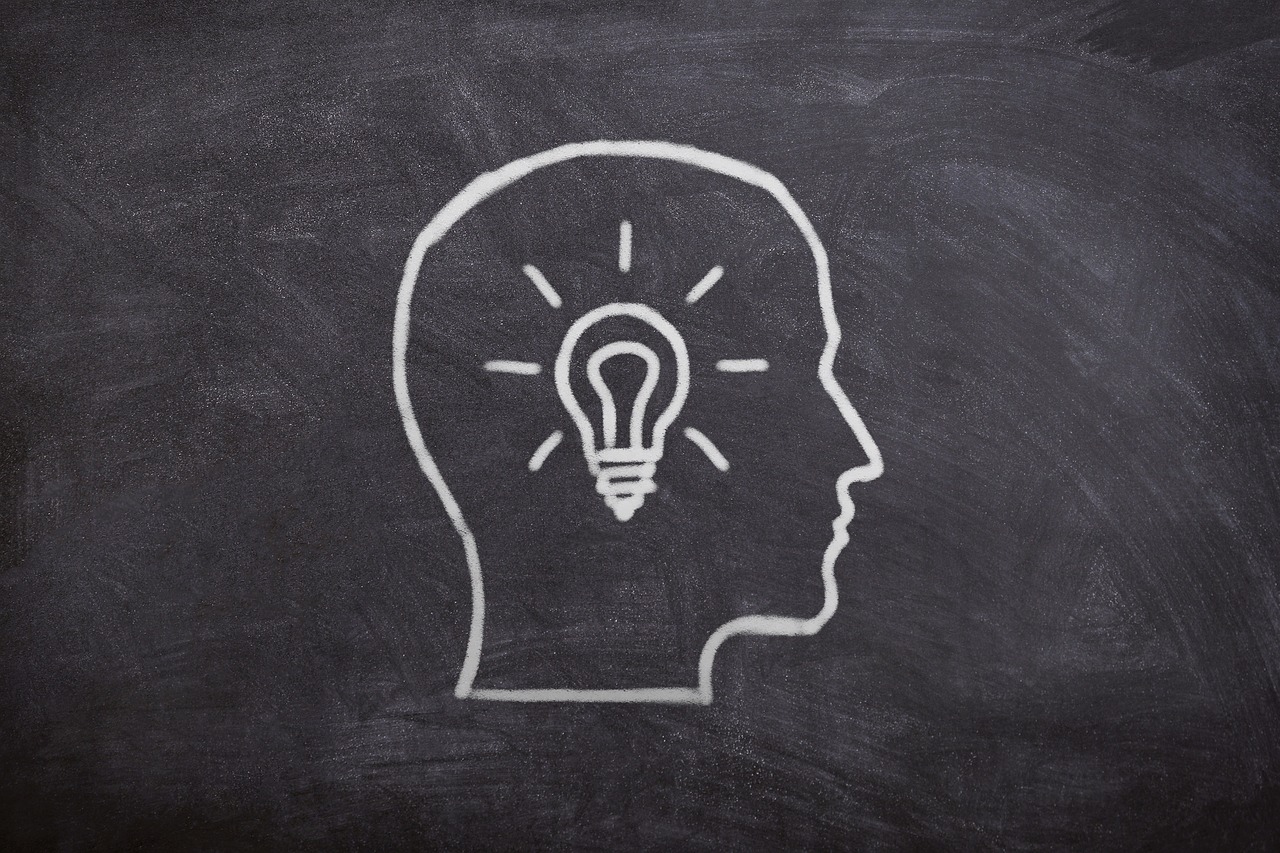 GRAMMAR
Underline the correct answers to complete the sentences.
3
1. Minh asked me did I know / if I knew.much about the Amazon Rainforest.
2. I asked Frankie if he was living / he is living near the Grand Canyon.
3. Trang said / wanted to know whether Tom wanted to visit Mount Fansipan.
GRAMMAR
Underline the correct answers to complete the sentences.
3
4. My mum told / asked me whether I was studying or playing then.
5. The teacher asked Liam whether he wanted / did he want to visit Son Doong Cave.
GRAMMAR
4
4
Rewrite the sentences in reported questions.
1. “Do you know about the Shilin Stone Forest in China?” she asked me.
She asked me / wanted to know if / whether I knew about the Shilin Stone Forest in China.
2. “Do you enjoy having virtual tours of these natural wonders?” Mi said to Nam
Mi asked Nam / wanted to know if / whether he enjoyed having virtual tours of those natural wonders.
GRAMMAR
4
4
Rewrite the sentences in reported questions.
3. Are you interested in the natural wonders of your country?” David asked me.
David asked me / wanted to know if / whether I was interested in the natural wonders of my country.
4. “Can you manage to meet the deadline for the project?”     I said to Linh.
I asked Linh / wanted to know if / whether she could manage to meet the deadline for the project.
GRAMMAR
4
4
Rewrite the sentences in reported questions.
5. “Will you visit some natural wonders overseas this summer?” she said.
She asked me / wanted to know if / whether I would visit some natural wonders overseas that summer.
LESSON 7: LOOKING BACK & PROJECT
LESSON 1: GETTING STARTED
WARM-UP
Brainstorming
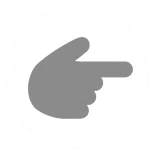 Task 1: Choose A, B, C, or D to indicate the correct answer to each question.
Task 2: Give the correct forms of the words in brackets to complete the sentences.
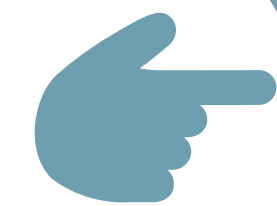 VOCABULARY
Task 3: Underline the correct answers to complete the sentences.
Task 4: Rewrite the sentences in reported questions.
GRAMMAR
PROJECT
Poster presentation
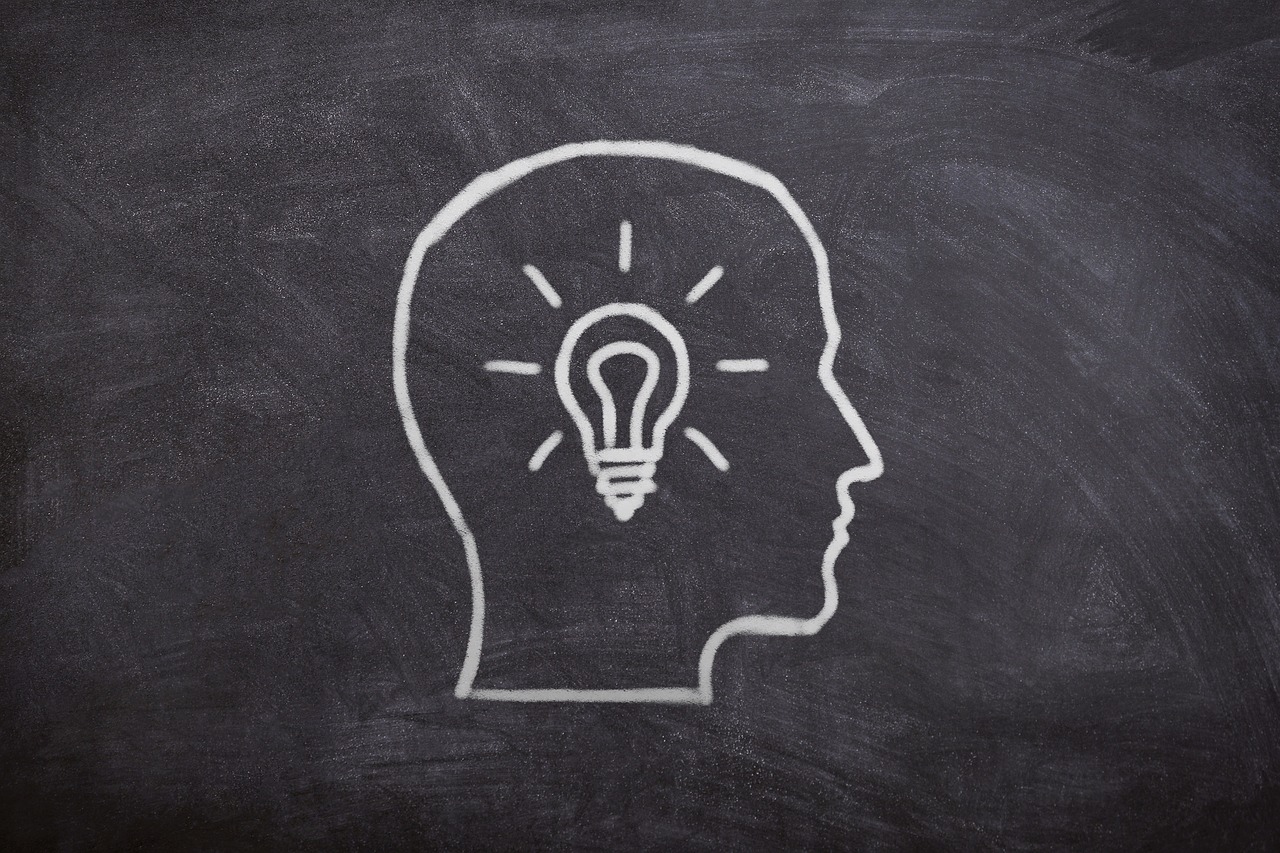 PROJECT
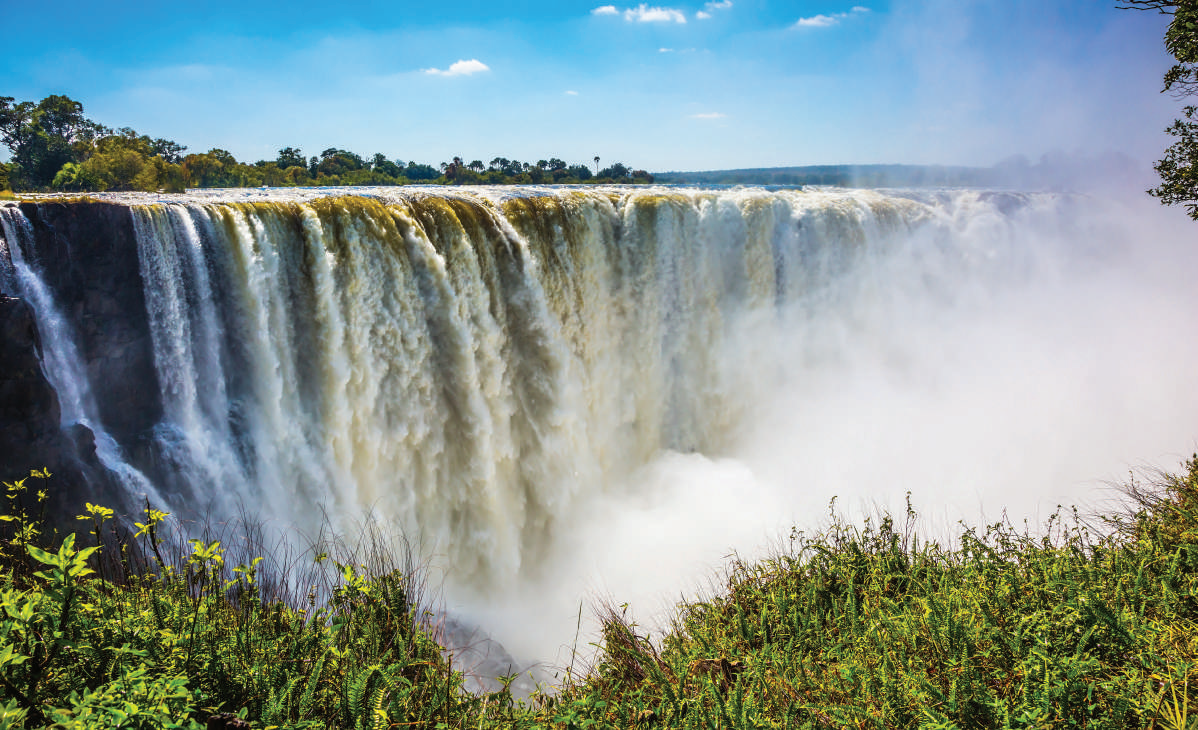 NATURAL WONDERS OF THE WORLD
PROJECT
Task 1: Find a natural wonder.
- Work in groups and decide on the natural wonder you want to talk about.
List of Natural Wonders:
- Ha Long Bay, Viet Nam
- The Great Barrier Reef, Australia
- The Grand Canyon, USA
- The Sahara Desert, Africa
- Mount Everest, border of Nepal and China
- Galápagos Islands, Ecuador
- Komodo Island, Indonesia
- Niagara Falls, Canada
...
PROJECT
Task 2: Collect pictures of it.
- Work in groups to collect pictures of the wonder you have chosen.
PROJECT
Task 3: Look for information about it.
- Find information about the wonder.
Information:
+ Its location
	+ Its special features / attractions
	+ Threats to its existence 
	+ Ways / plans to preserve it
	...
PROJECT
Task 4: Make a poster.
- Work in groups to make a poster.
- Decorate your poster and arrange the information in a way that it is informative and attractive.
PRESENTATION
PROJECT
PRESENTATION
NOW I CAN...
Complete the self-assessment table.
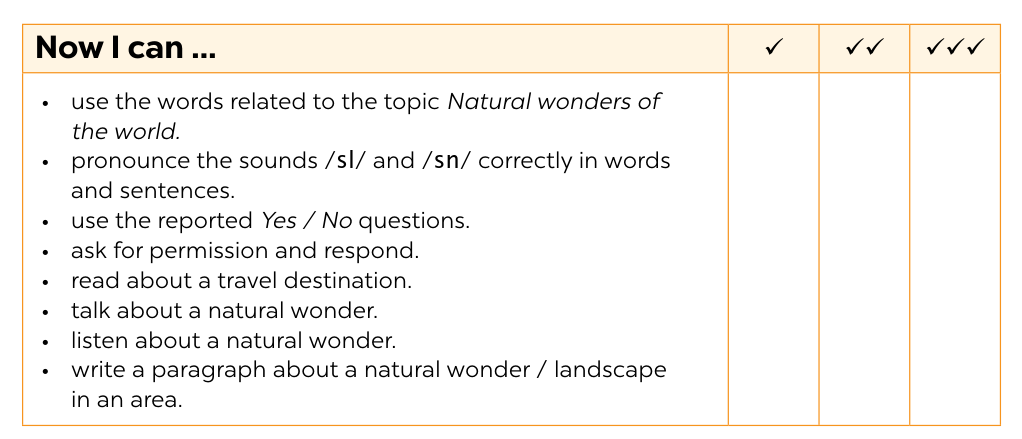 LESSON 7: LOOKING BACK & PROJECT
LESSON 1: GETTING STARTED
WARM-UP
Brainstorming
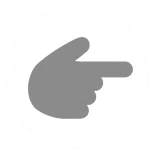 Task 1: Choose A, B, C, or D to indicate the correct answer to each question.
Task 2: Give the correct forms of the words in brackets to complete the sentences.
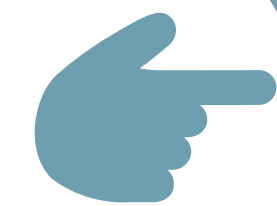 VOCABULARY
Task 3: Underline the correct answers to complete the sentences.
Task 4: Rewrite the sentences in reported questions.
GRAMMAR
PROJECT
Poster presentation
Wrap-up
Homework
CONSOLIDATION
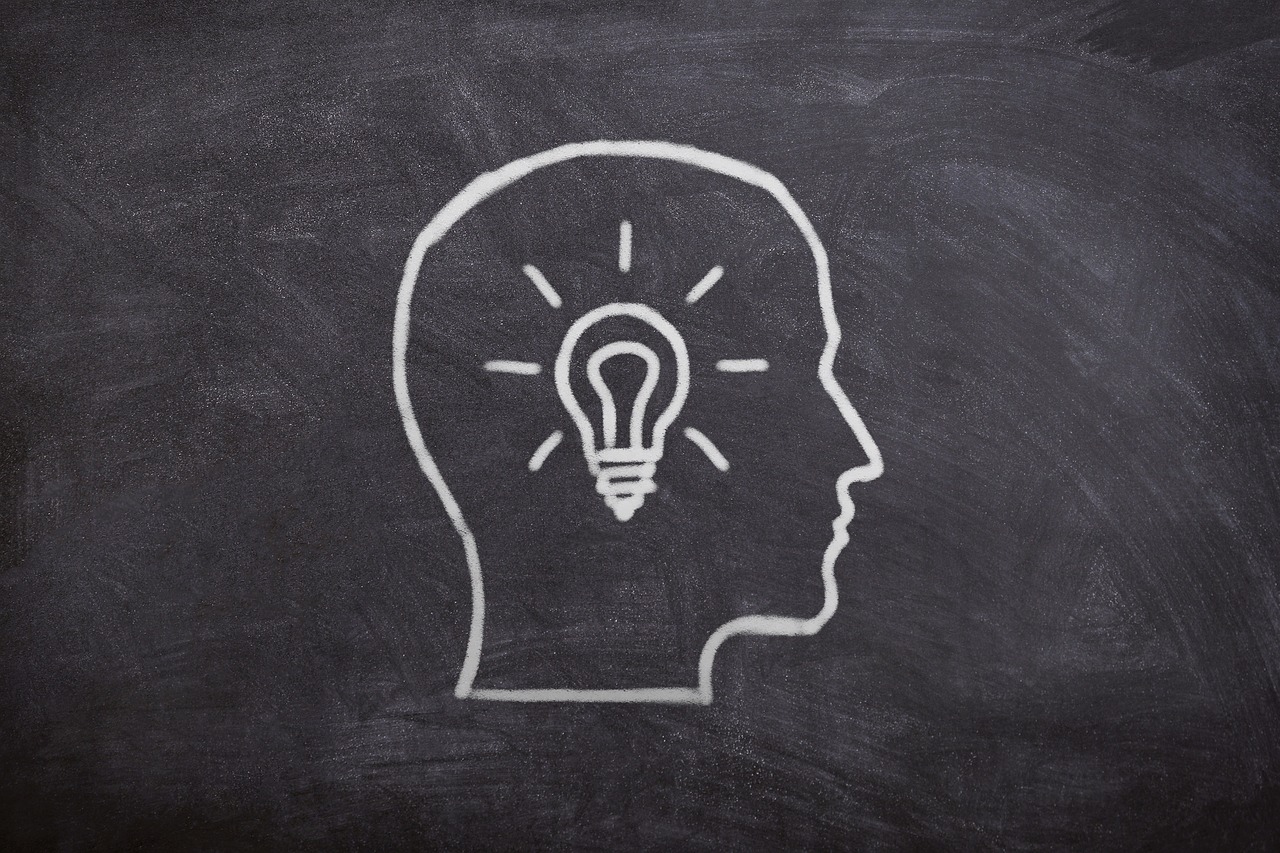 CONSOLIDATION
1
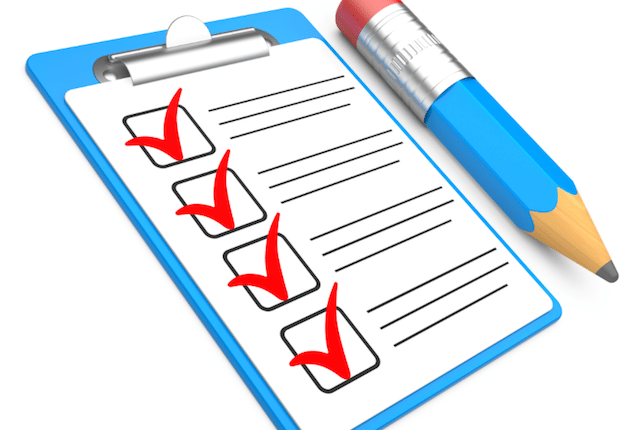 Wrap-up
What have we learnt in this lesson?
Review the vocabulary and grammar of Unit 7.
Apply what they have learnt (vocabulary and grammar) into practice through a project.
CONSOLIDATION
2
Homework
Learn by heart the vocabulary.
Do all  exercises in Unit 7 again.
Prepare for the next lesson 1 
of Unit 8.
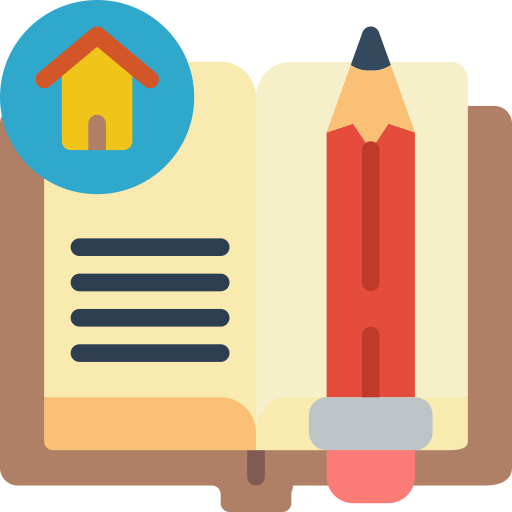 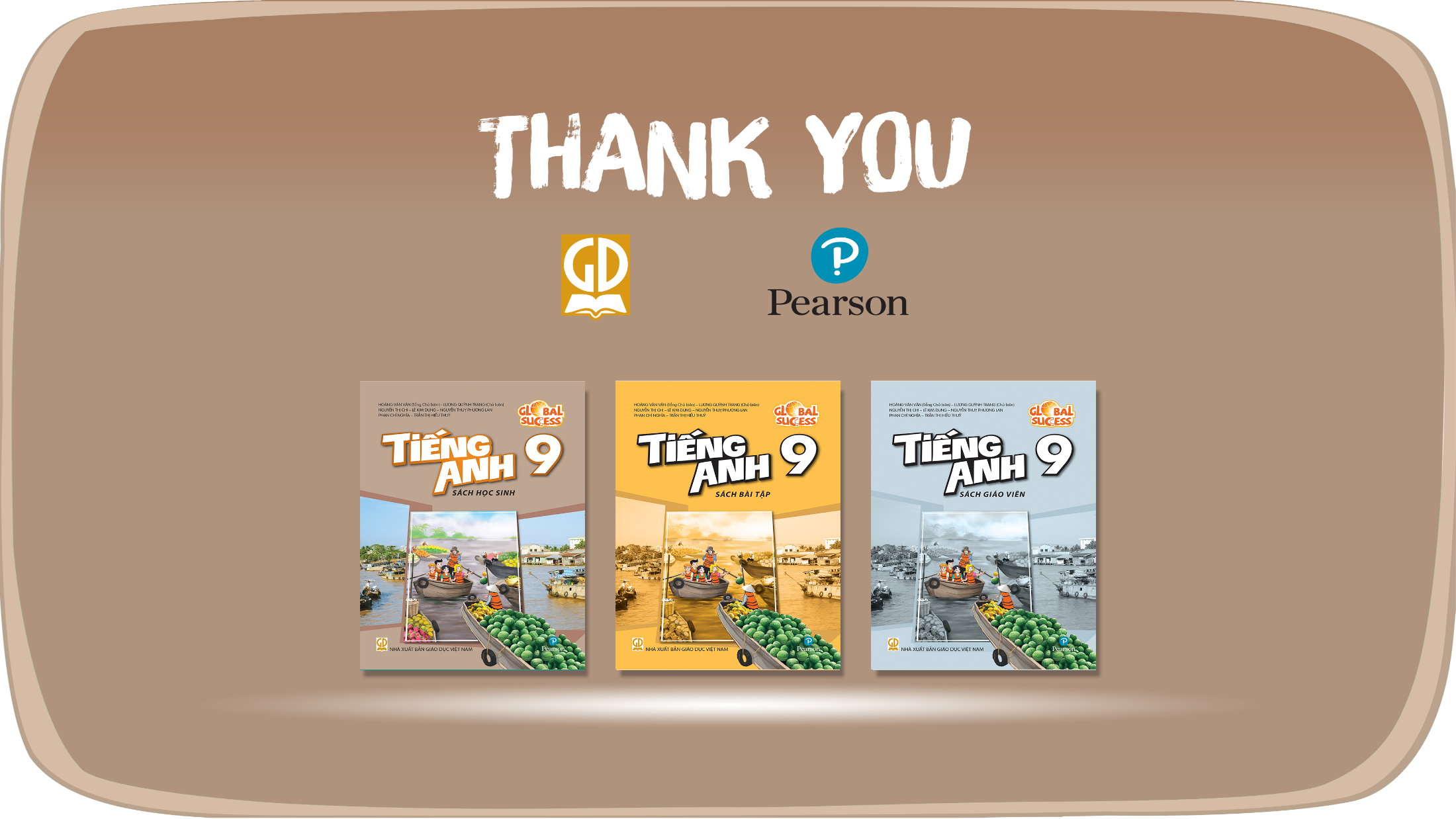 Website: hoclieu.vn
Fanpage: facebook.com/www.tienganhglobalsuccess.vn/